W14 English FLIP
Find some examples of traditional tale stories 
List as many as you can
Next term we will be looking at a traditional tale...
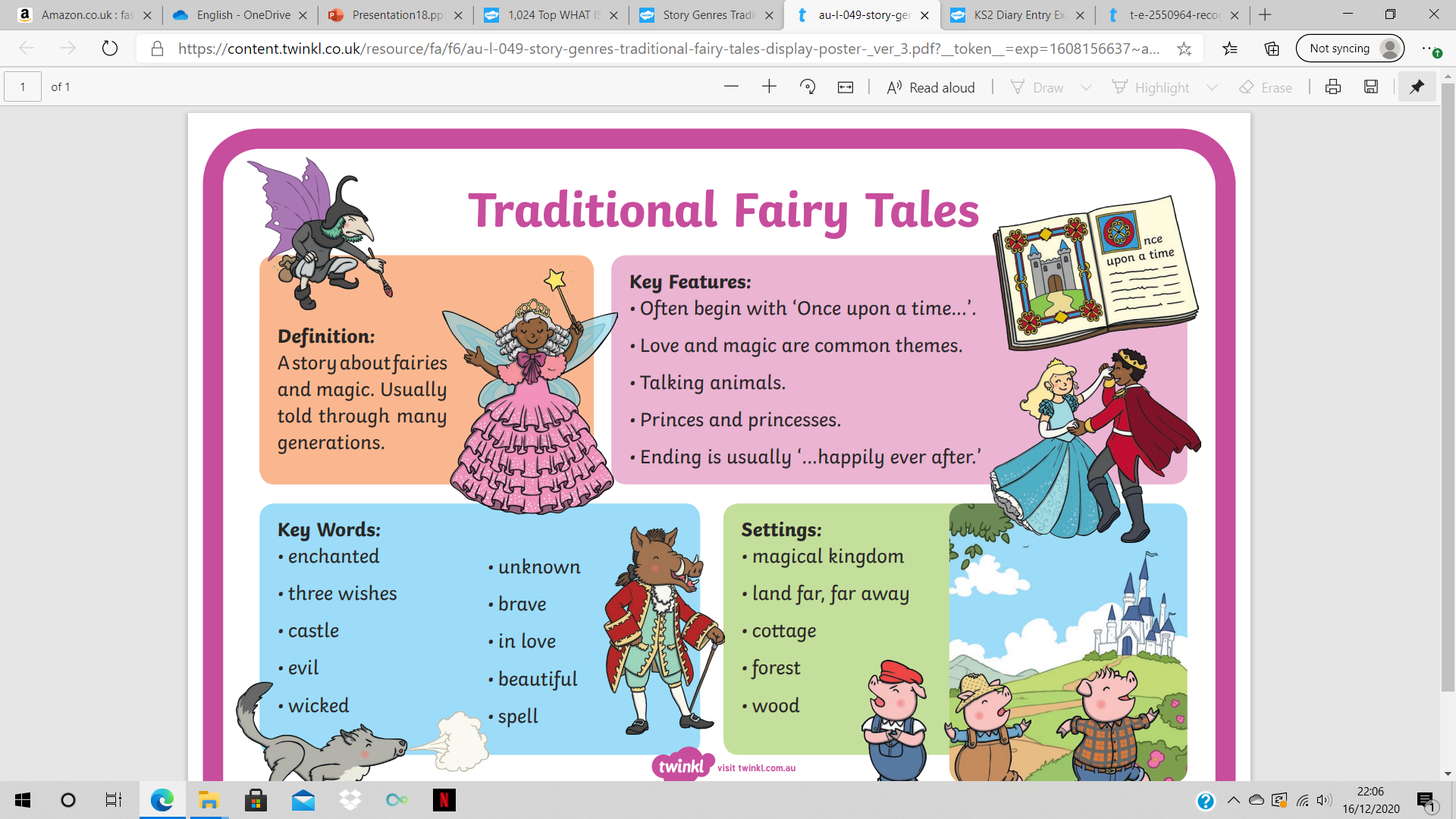 Right click and open link... 
Creating a News Report - YouTube
You will be writing short news report – find out what is the purpose of a short news report.